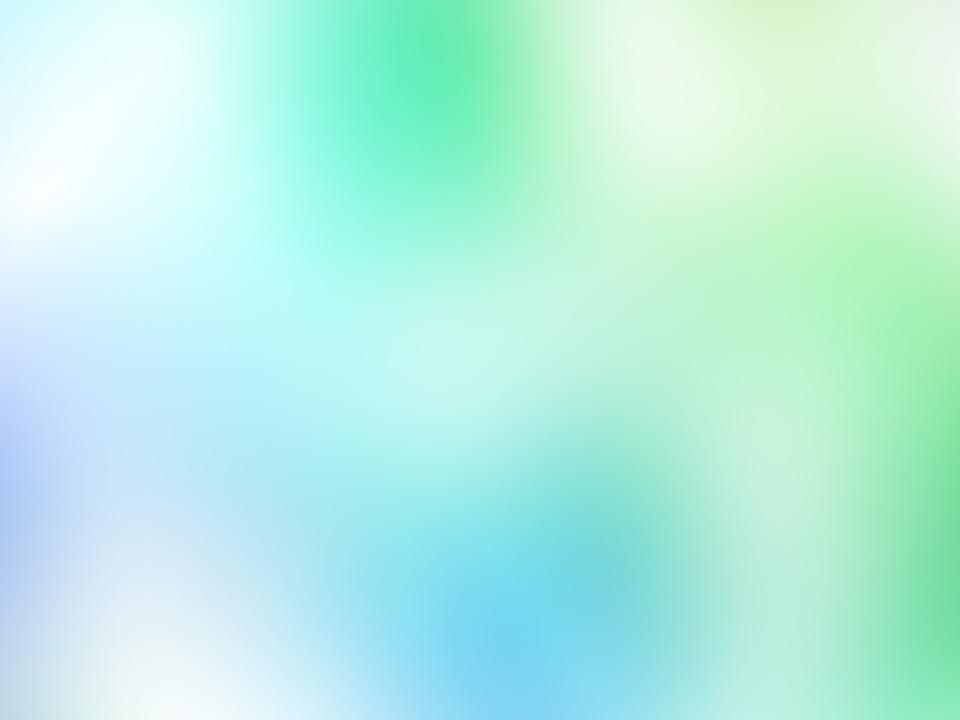 МУНИЦИПАЛЬНОЕ ДОШКОЛЬНОЕ ОБРАЗОВАТЕЛЬНОЕ УЧРЕЖДЕНИЕ «ДЕТСКИЙ САД «БЕРЕЗКА»
ТЕХНОЛОГИЯ ДЕЯТЕЛЬНОСТНОГО МЕТОДА «СИТУАЦИЯ»
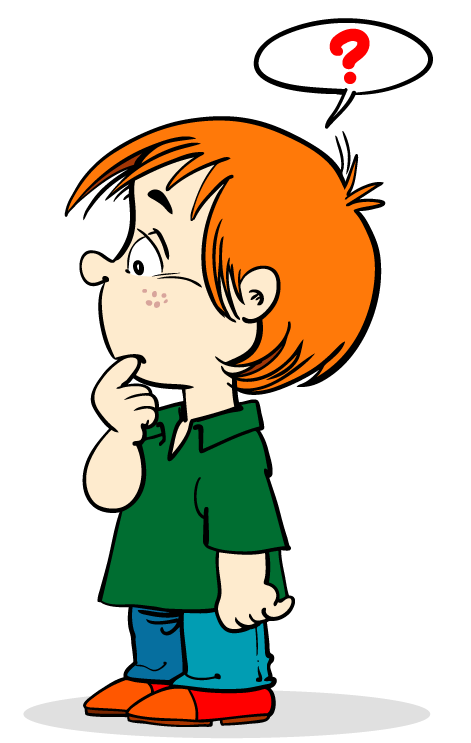 Подготовила воспитатель: Зиновьева С.В.
Переславль-Залесский, 2019
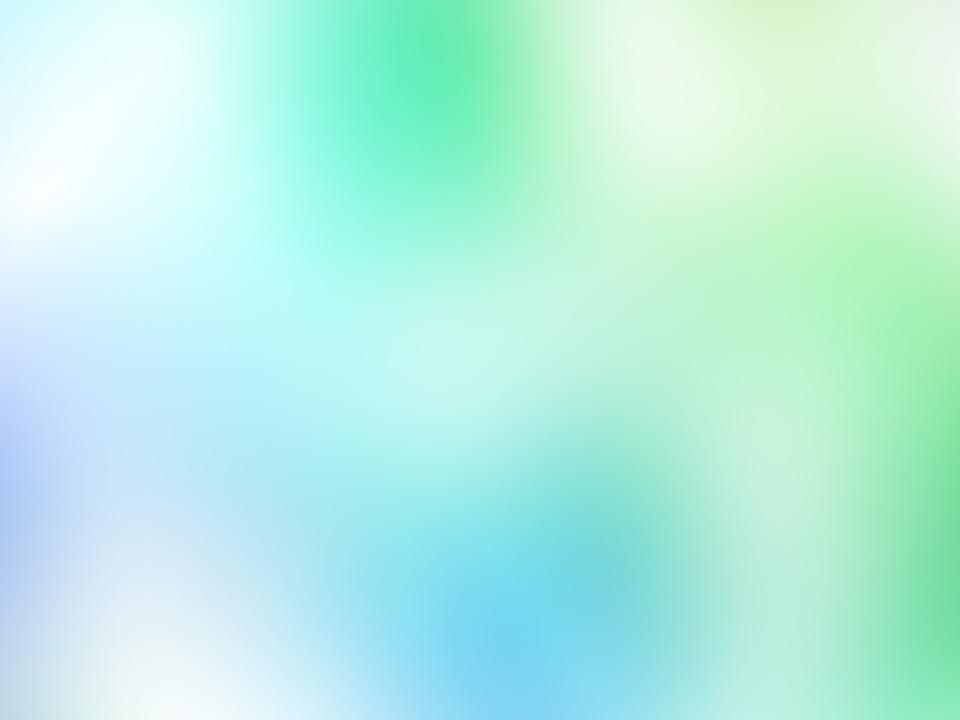 От того, как будет чувствовать себя ребёнок,
поднимаясь на первую ступеньку лестницы 
познания, что он будет переживать, зависит весь его дальнейший путь к знаниям»

В.А. Сухомлинский
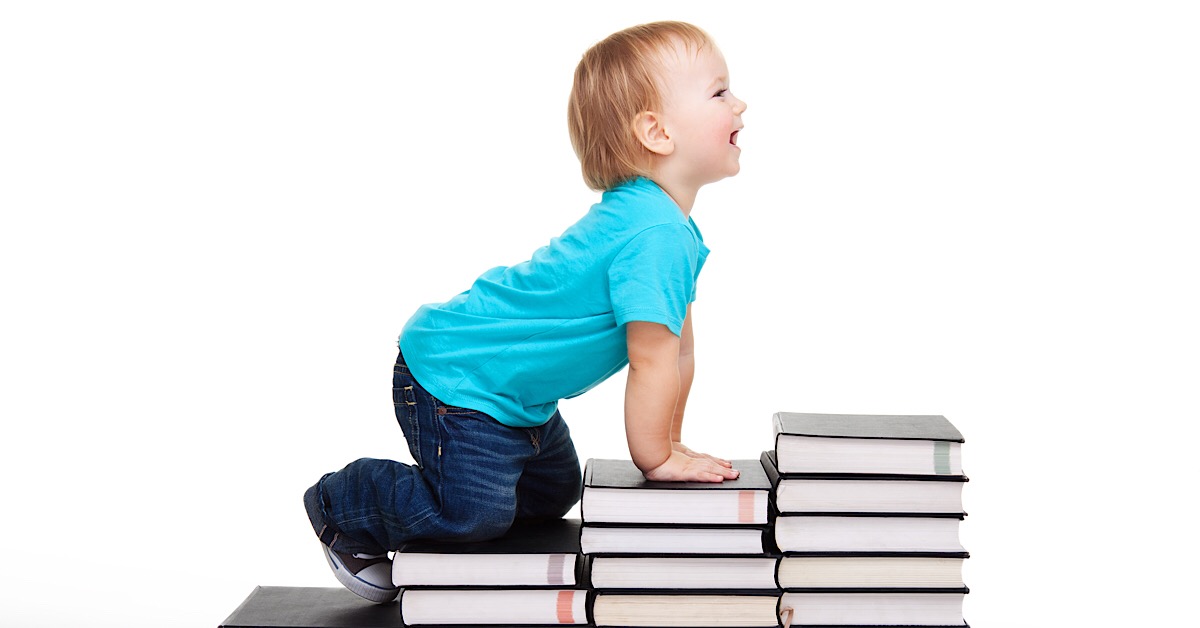 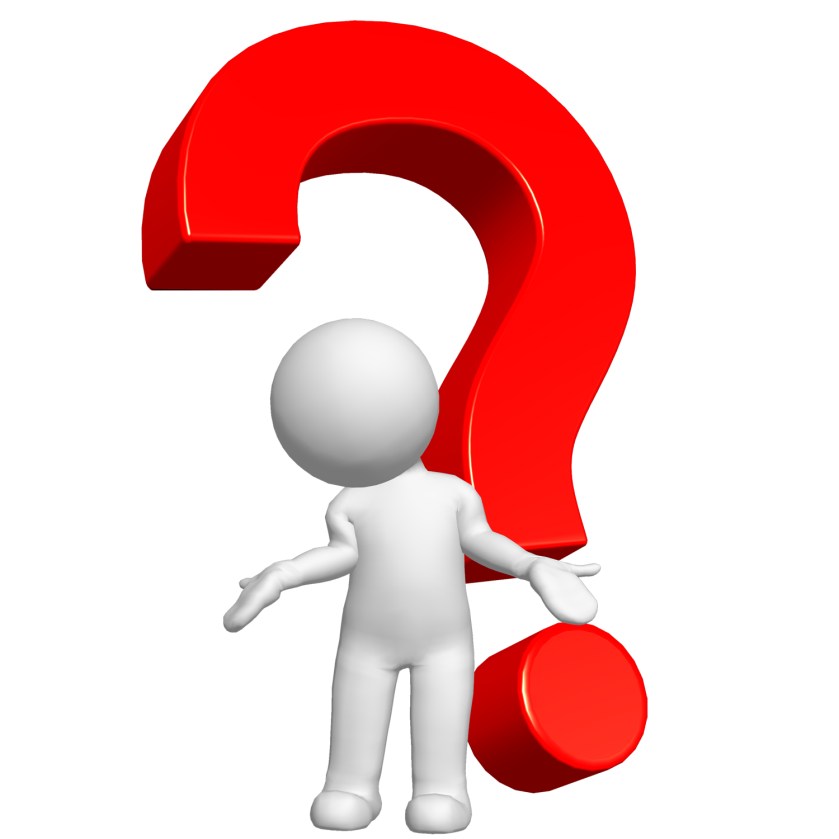 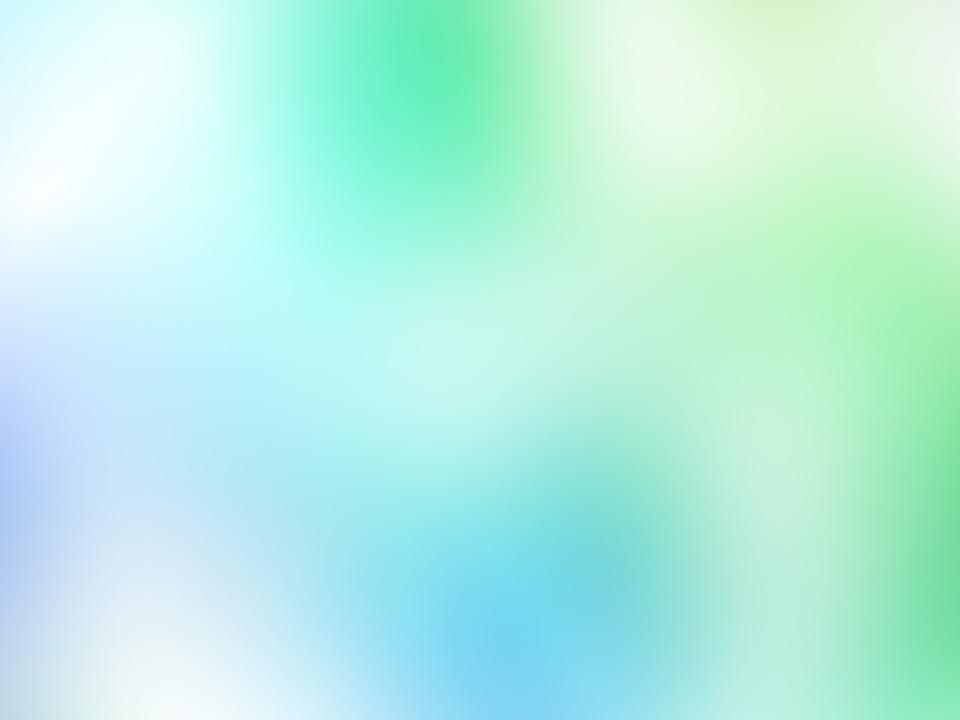 В ЧЕМ ЖЕ СУТЬ ТЕХНОЛОГИИ «СИТУАЦИЯ»?
Технология называется «Ситуация», 
так как в ее основе лежат различные затруднительные
 ситуации, с которыми сталкиваются дети в течение дня.
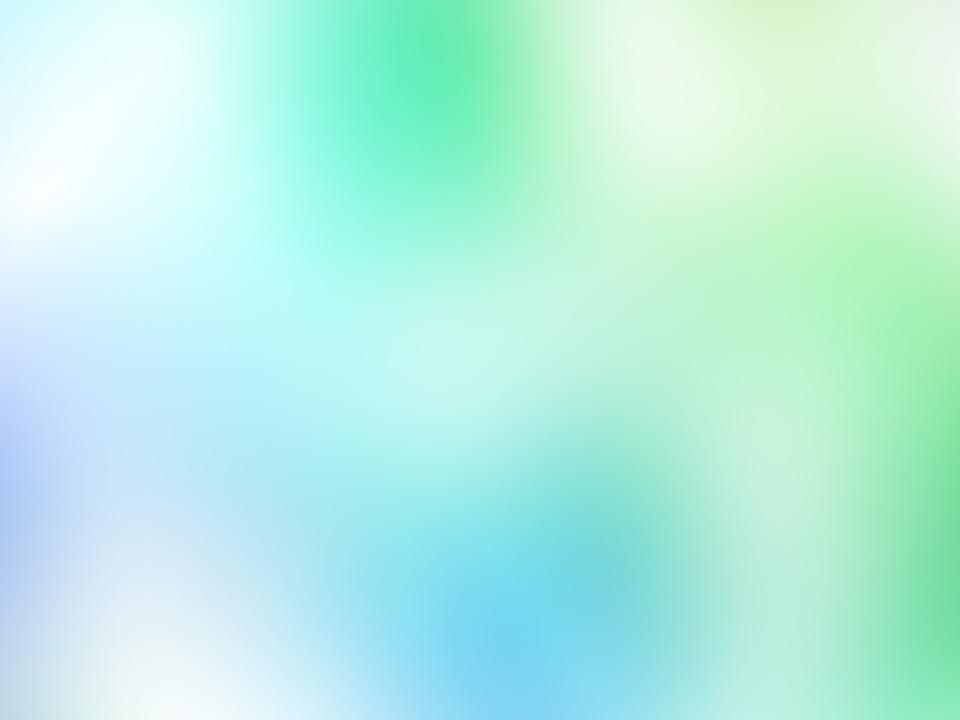 КАКОВА РОЛЬ РЕБЁНКА И ВОСПИТАТЕЛЯ В ОБРАЗОВАТЕЛЬНОМ ПРОЦЕССЕ ДЕЯТЕЛЬНОСТНОГО ТИПА?
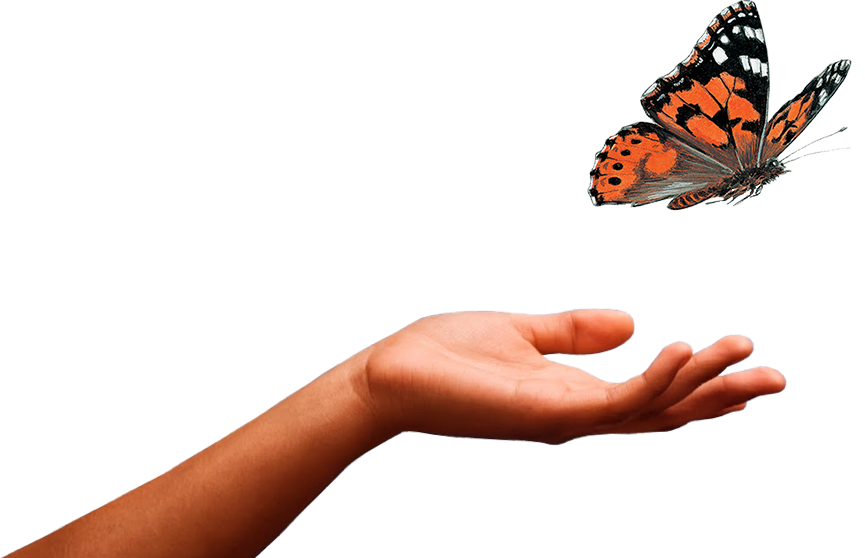 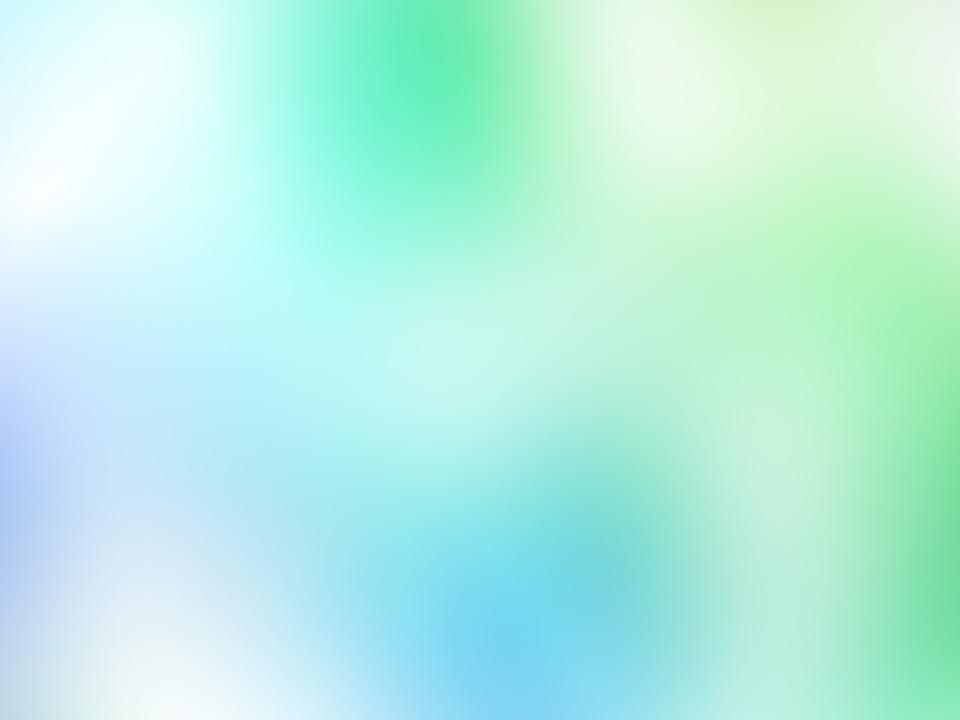 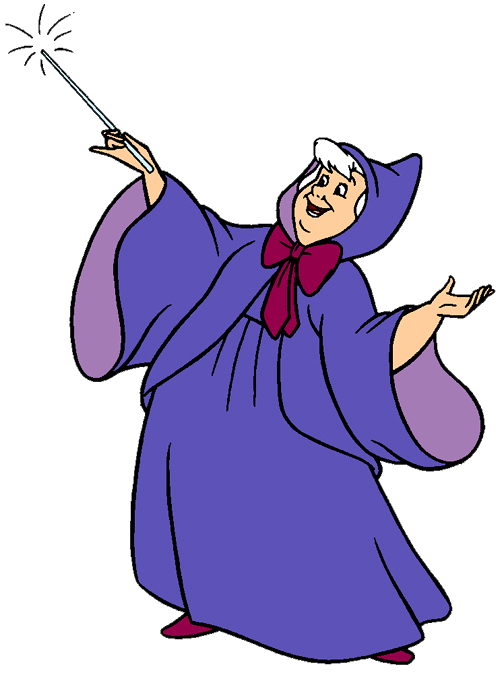 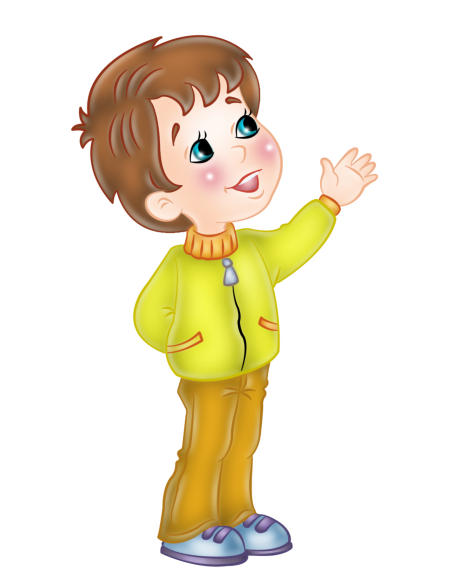 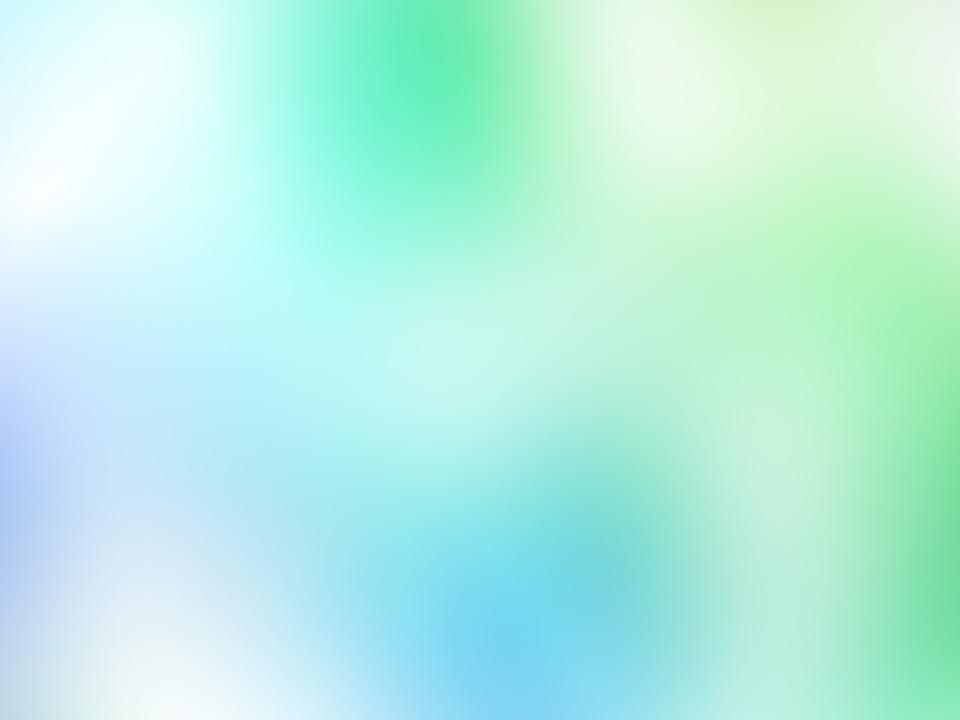 Этапы организации занятия в технологии «Ситуации» делятся на 6 этапов:
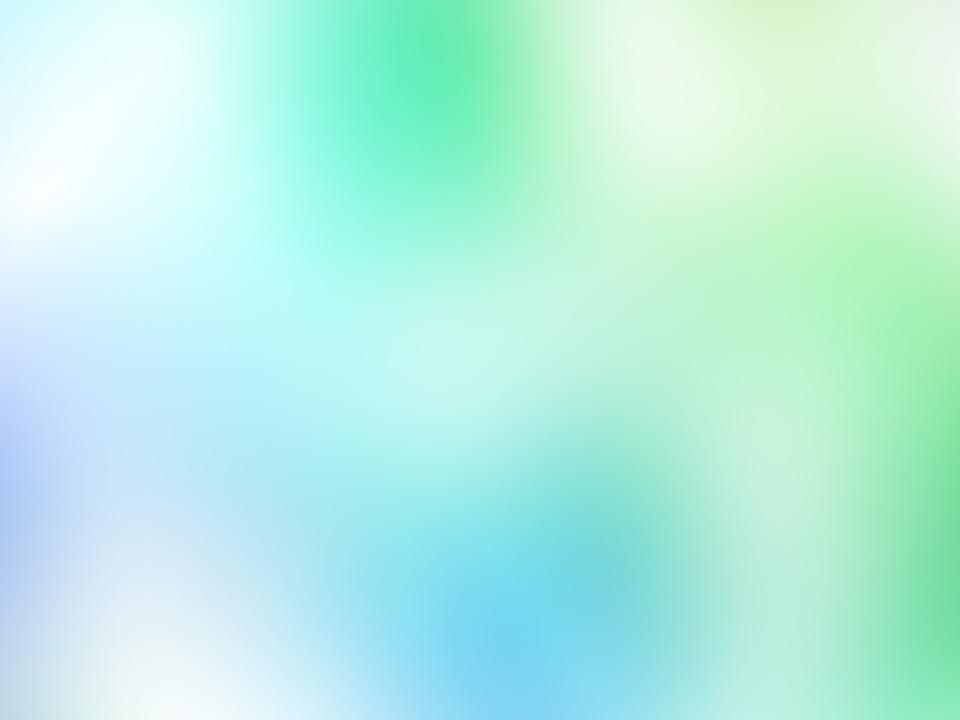 ВВЕДЕНИЕ В СИТУАЦИЮ
На этом этапе создаются условия для возникновения у детей мотивации включения в деятельность. Дети фиксируют, что они хотят сделать, так называемую«детскую» цель.
Ключевыми фразами завершения этапа являются вопросы: «Хотите?», «Сможете?».
АКТУАЛИЗАЦИЯ ЗНАНИЙ И УМЕНИЙ
на данном этапе актуализируются мыслительные операции, знания и опыт детей, необходимые им для нового «открытия».
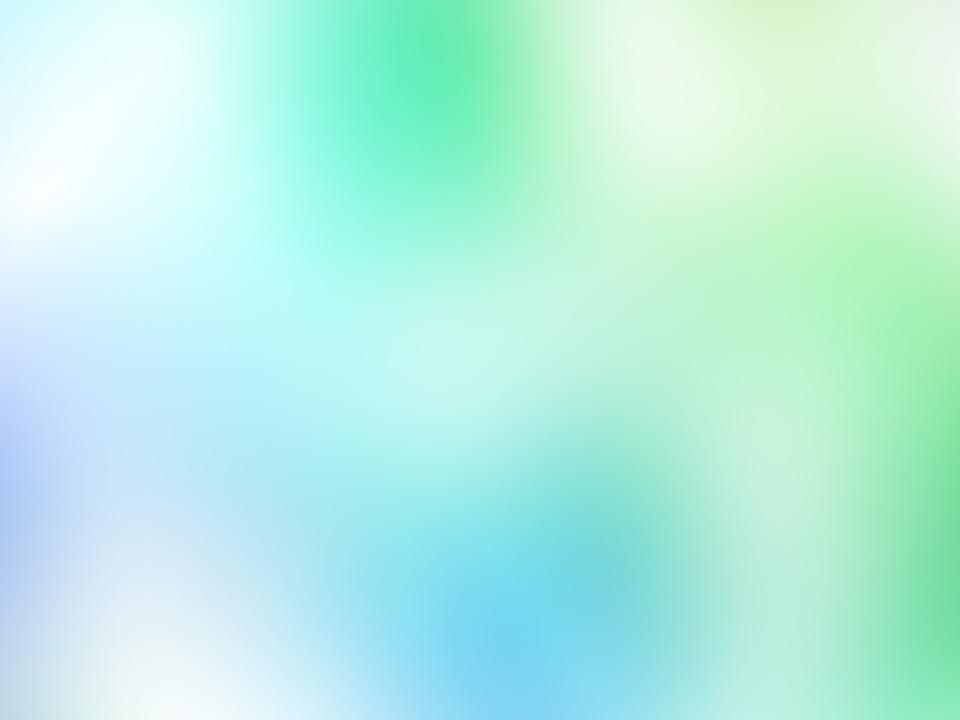 ЗАТРУДНЕНИЕ В СИТУАЦИИ
Здесь моделируется ситуация, в которой дети сталкиваются с затруднением и  для достижения своей «детской» цели ребенку требуется выполнить некое действие, которое опирается на то новое знание (понятие или способ действий), которое ребенку только предстоит «открыть» 
Воспитатель с помощью системы вопросов («Смогли?» – «Почему не смогли?») помогает детям приобрести опыт фиксации затруднения и выявления его причины.
ОТКРЫТИЕ НОВОГО ЗНАНИЯ (способа действия)
На данном этапе воспитатель, вовлекает детей в процесс «открытий» новых знаний, решение вопросов проблемного характера.
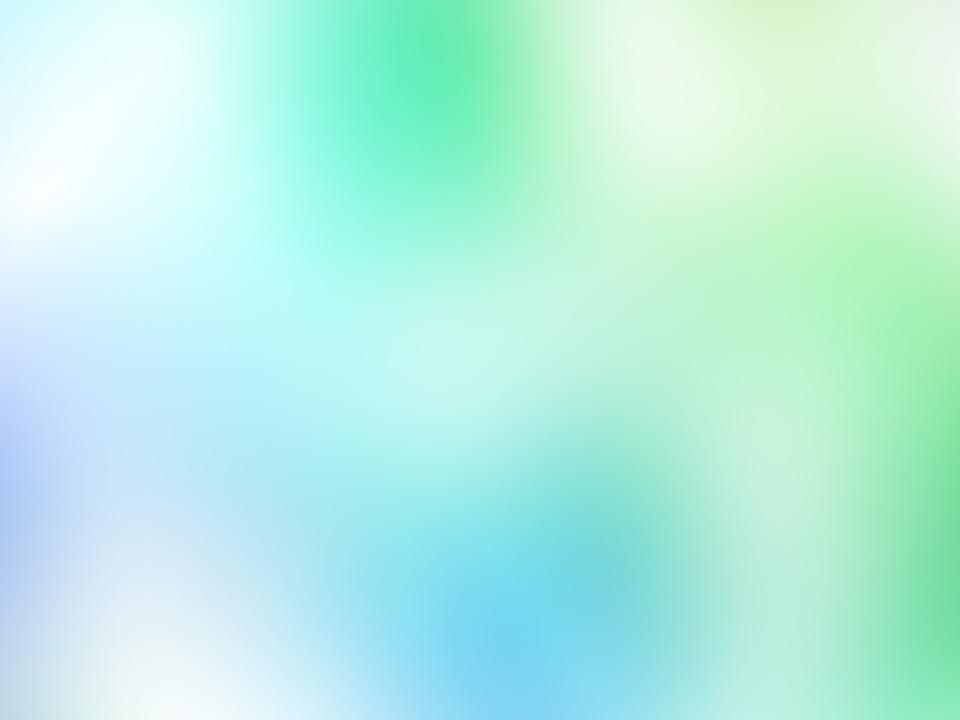 ВКЛЮЧЕНИЕ НОВОГО ЗНАНИЯ (СПОСОБА ДЕЙСТВИЯ) В СИСТЕМУ ЗНАНИЙ РЕБЕНКА
На данном этапе воспитатель предлагает различные виды деятельности, в которых новое знание или способ 
действий используется совместно с освоенными ранее, либо в измененных условиях.
ОСМЫСЛЕНИЕ
С помощью системы вопросов: «Где были?», «Чем занимались?», 
«Кому помогли?» – воспитатель помогает детям осмыслить их 
деятельность и зафиксировать достижение «детской» цели. 
А далее, с помощью вопросов: «Как это удалось?», 
«Что делали, чтобы достичь цели?», подводит детей к выводу, что 
своей («детской») цели они достигли благодаря тому, что что-то 
узнали, чему-то научились,
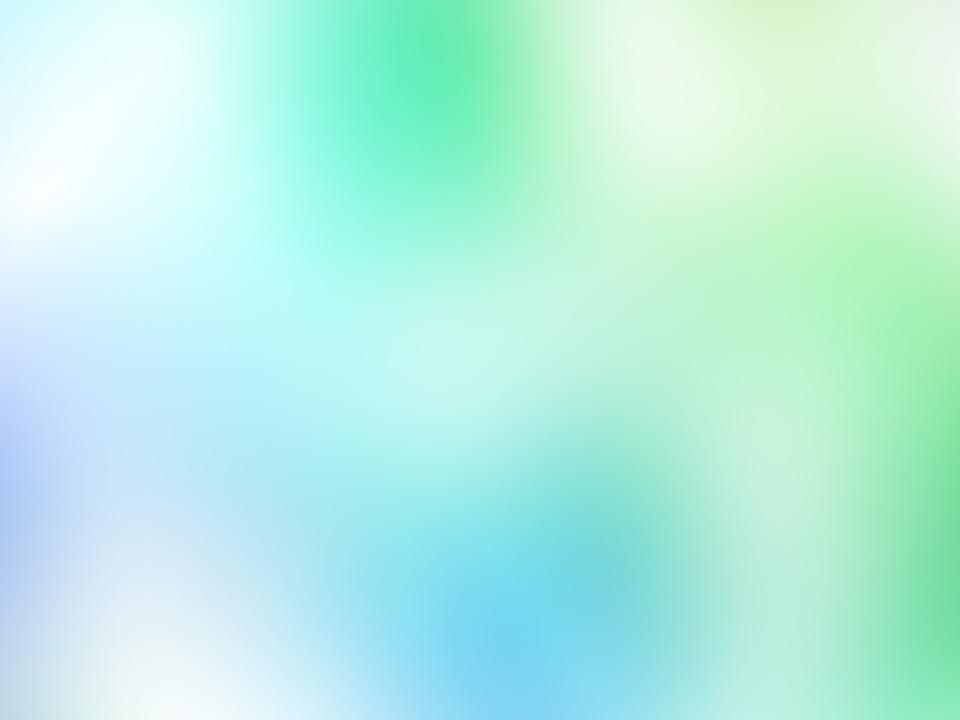 Какое же ключевое звено в технологии «Ситуация»?
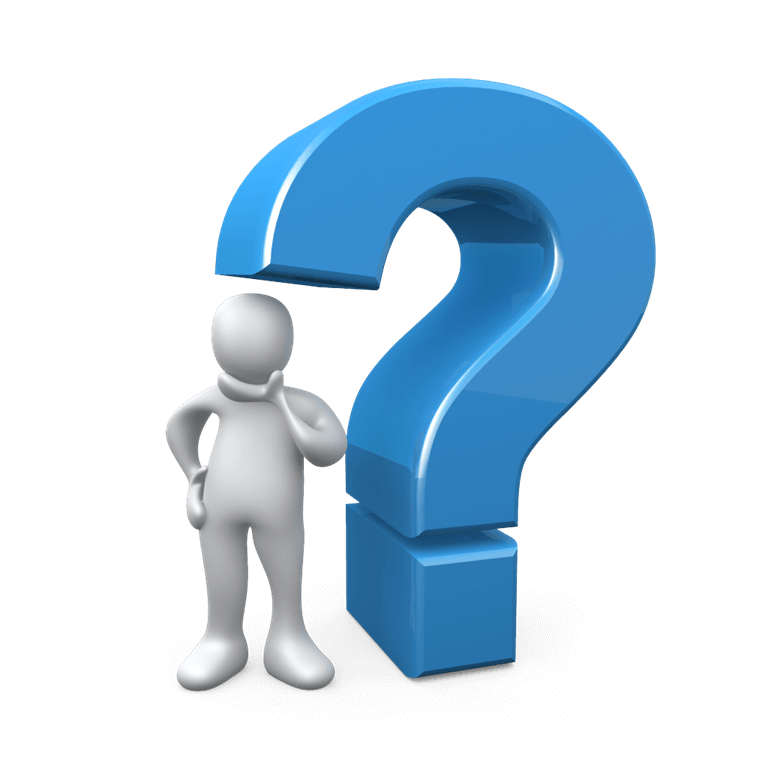 «Затруднение в ситуации»
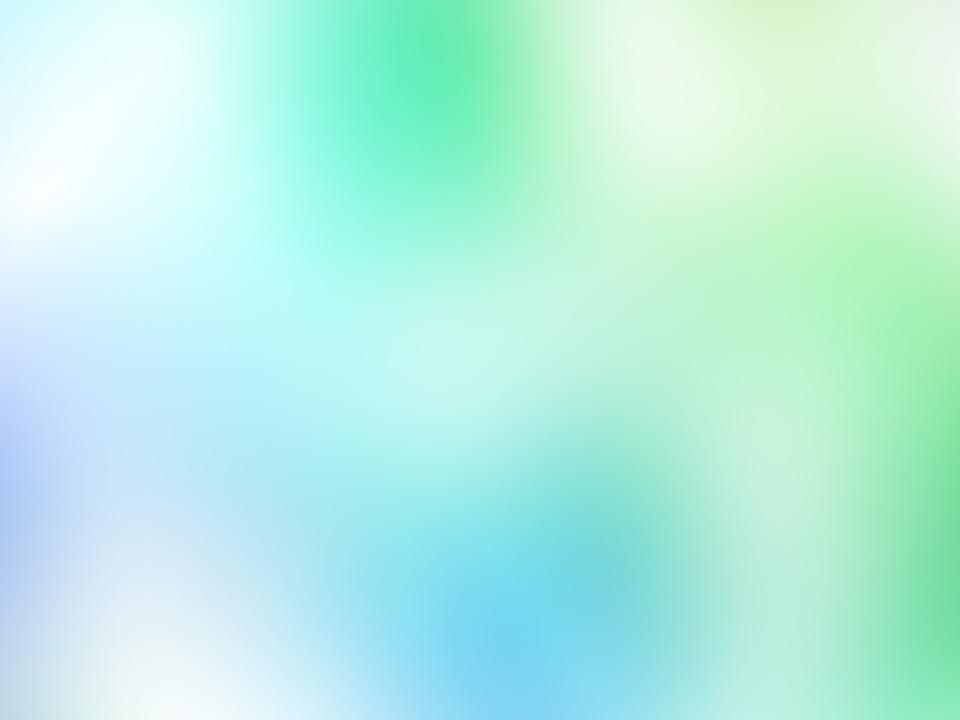 Ребенок не понял инструкцию педагога 
(не понял, что нужно делать)
2.  Отсутствуют средства, необходимые для реализации 
«детской» цели (у ребенка нет орудий, материалов для 
выполнения задания)
3.  Ребенок не знаком с новым понятием (не знает как 
называется …)
4.  Отсутствует возможность обдумать, вспомнить, 
попробовать (шум, отсутствие времени и др.)
5.  Содержание деятельности выходит за пределы зоны ближайшего развития ребенка (предложенное задание не соответствует возрасту)
6.  Ребенок не знаком с новым способом действия (не знает как делать…)
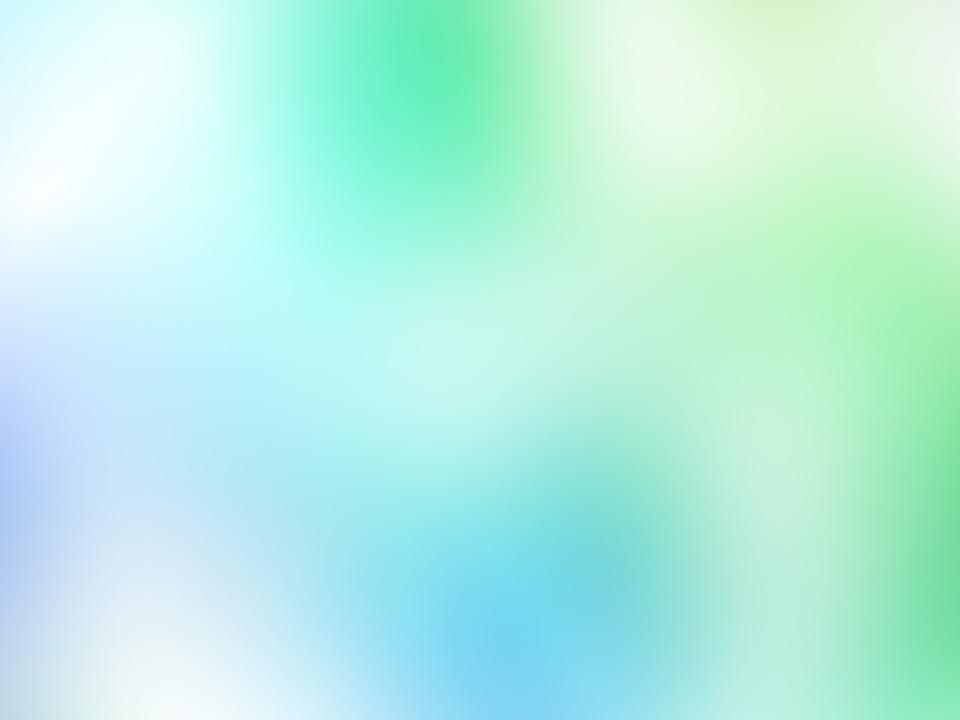 ТОЛЬКО ЭТИ 2 ПРИЧИНЫ ЯВЛЯЮТСЯ «ЗАПЛАНИРОВАННЫМИ» В ОБРАЗОВАТЕЛЬНЫХ СИТУАЦИЯХ:
Ребенок не знаком с новым понятием 
(не знает как называется …)
Ребенок не знаком с новым способом действия (не знает как делать…)
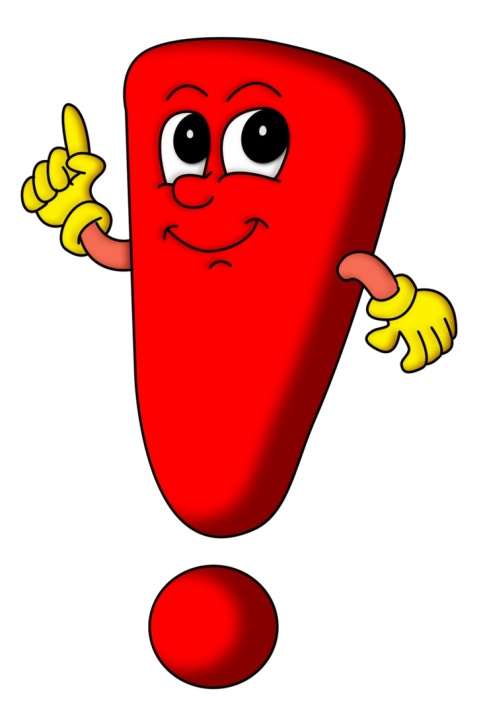 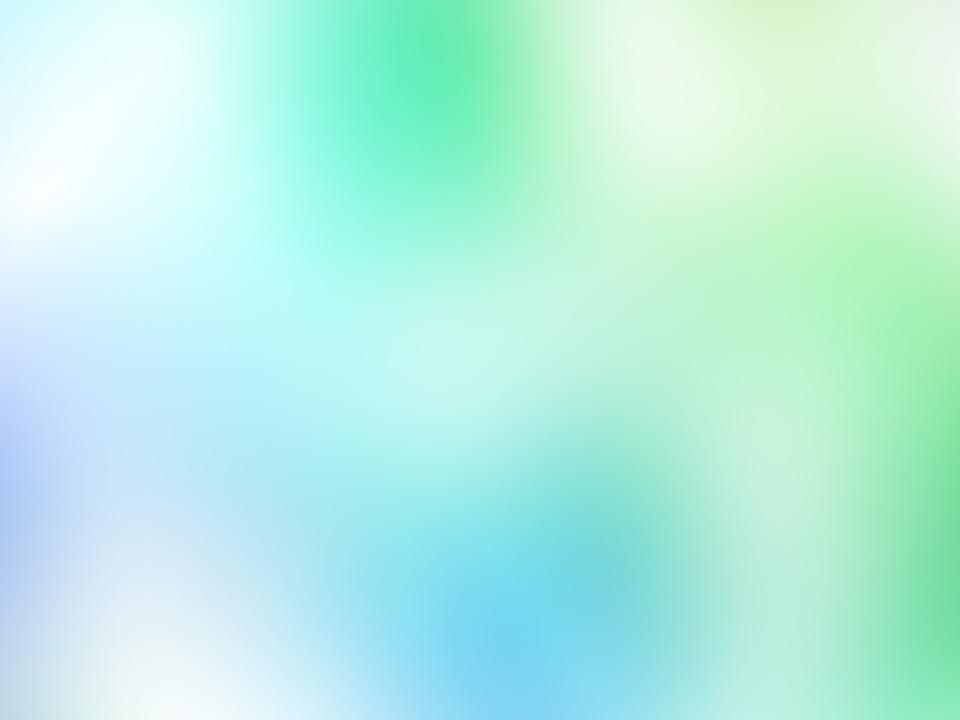 «Нельзя чему-то научить человека, можно
только помочь ему сделать для себя открытие»


Галилео Галилей
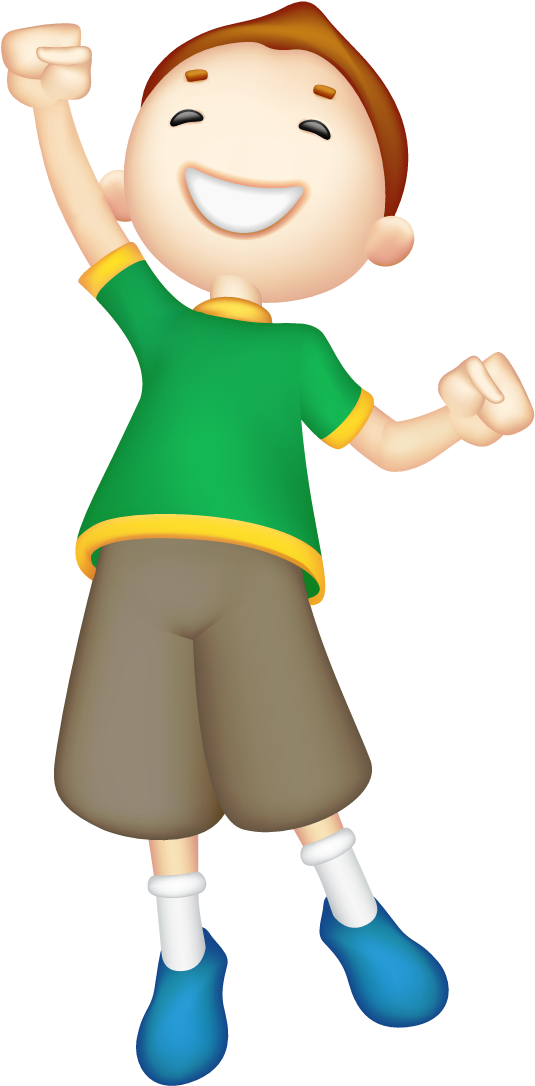 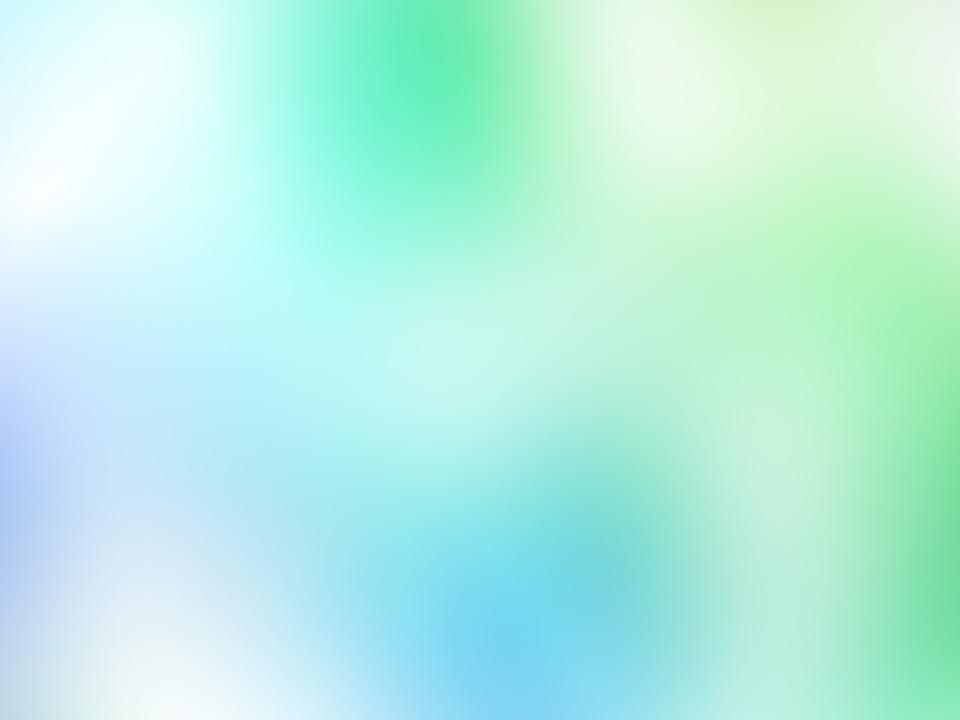 СПАСИБО ЗА ВНИМАНИЕ!
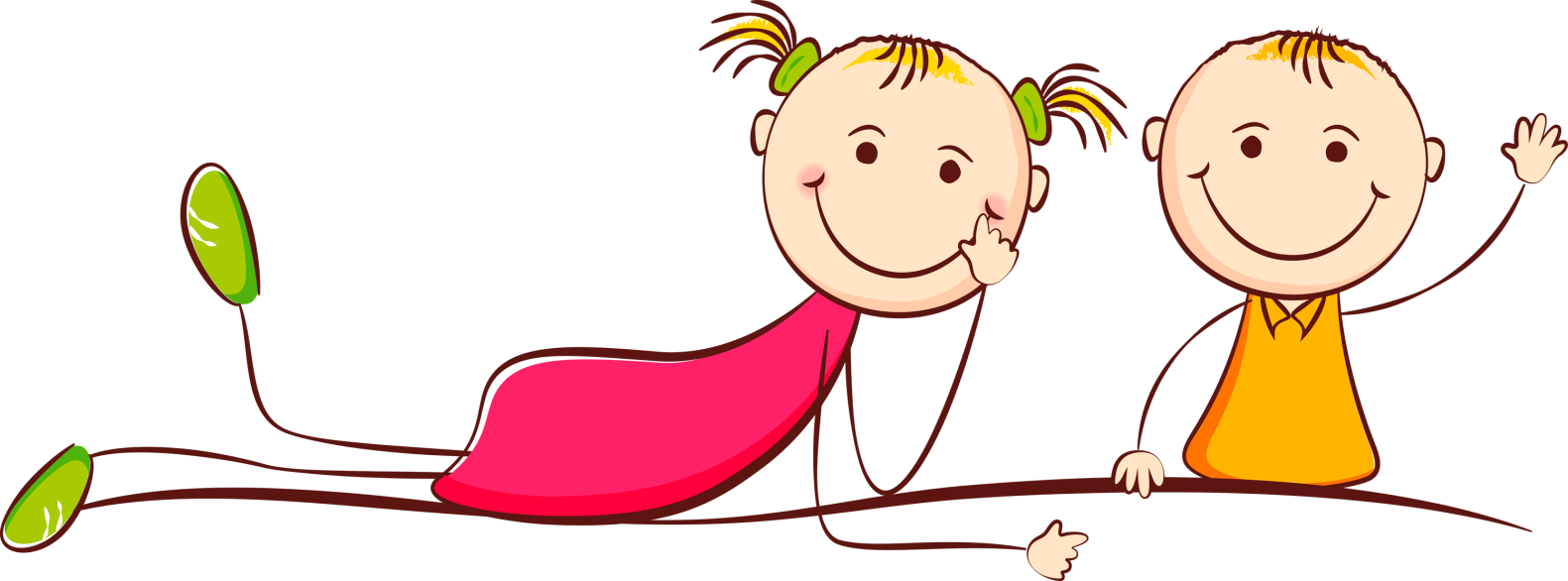